Treadwell Middle/Mindfulness
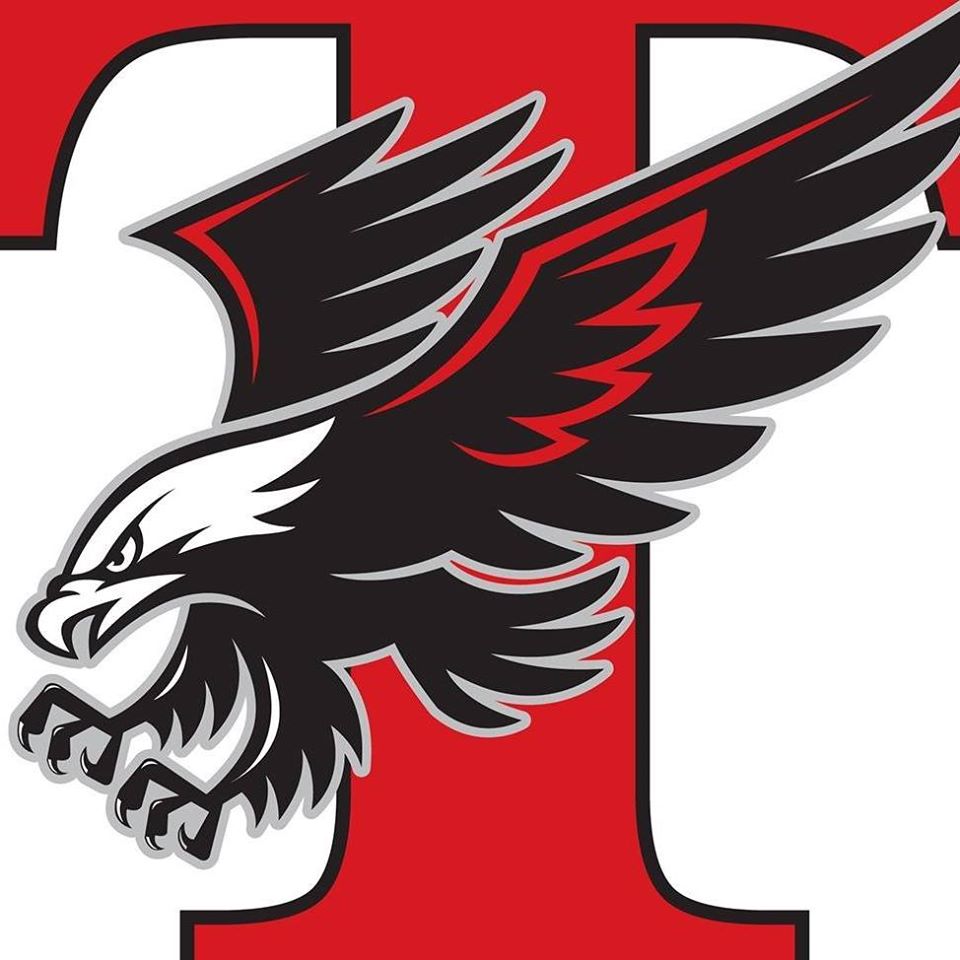 Coach Donald Deans
P.E. Instructor
Objective of lesson
The student will Understand the meaning of mindfulness
 The student will understand the importance of mindfulness. 
The student will participate in mindfulness sessions
What is mindfulness?
Mindfulness is a form of meditation during which the attention is focused on mood, thoughts, physical sensations, and emotional experiences. It is meant to reflect on the current state of the body and mind and to identify possible obstacles for physical and emotional well-being.
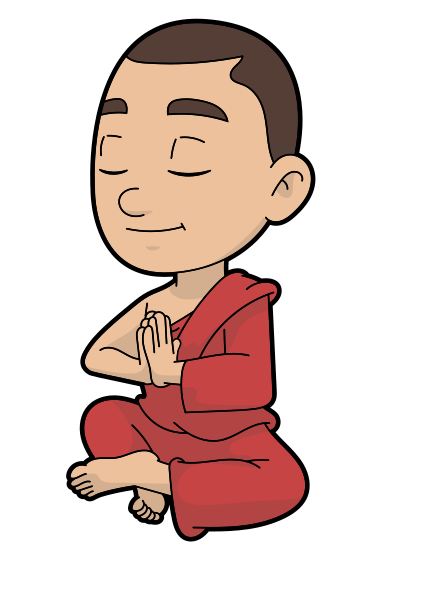 Advantages of mindfulness
Increased focus and alertness
decrease stress and anxiety
strengthen resilience 
Helps manage emotions
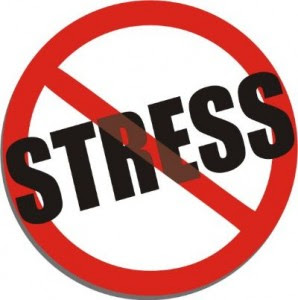 Explore videos
The next four slides will explain the meaning, the importance, and demonstrate the practice of mindfulness.
Mindfulness session
Student will participate in mindfulness session on video
Closing
EAGLE EXERCISE

Students will do a Jumping Jack spelling out Eagle and repeating Eagles three times

  E.           A.              G.              L.           E.            S.
  Eagles.    Eagles.     Eagles.       Clap your done!!!!!!!!!!!!!!!!!